Cellule d’Urgence Médico Psychologique : CUMP
Pr Thierry Baubet
thierry.baubet@avc.aphp.fr
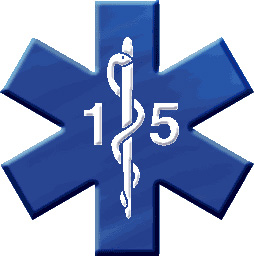 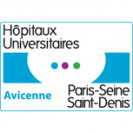 1
Le traumatisme psychique
Situation de confrontation à la mort (la sienne, ou celle d’un autre) brutale (surprise)
Rencontre avec le réél de la mort (Lebigot) : bien différent d’une menace vitale
Vécu avec effroi et non pas angoisse
Ce n’est pas l’événement qui est “traumatique”
Exemples d’événements traumatogènes : agressions, attentats, catastrophes naturelles, violences sexuelles….
A tout âge : adulte, enfant, mais aussi bébés
2
Ses conséquences immédiates
Stress adapté
Stress dépassé 
Sidération
Agitation désordonnée
Fuite panique
Action automatique
Réaction névrotique
Réaction psychotique
3
Ses conséquences post-immédiates
Persistance de la réaction immédiate
Troubles d’allure névrotique
Stress traumatique aigu
Début d’une névrose traumatique
4
Ses conséquences différées
Névrose traumatique (transitoire ou durable) ou Etat de stress post traumatique 
Etat de stress post traumatique complexe
Troubles non “ spécifiques ” :
Episode dépressif majeur
Tous types de troubles anxieux
Modifications durables de la personnalité : “ personnalité traumato-névrotique ”
COMPLICATIONS : addicto, dépressions, TS et suicide
5
Intervention en phase immédiate
Evaluation clinique / tri
Prise en charge d’urgences psychiatriques
Defusing
Information
6
Intervention en phase post-immédiate
Debriefing individuel
Debriefing collectif
Groupe de parole
Interventions psychothérapiques brèves
Traitement pharmacologique
7
Intervention différée
Psychothérapie
Traitement pharmacologique
présentation du 12/03/10
8
L’urgence collective (I)
Catastrophes : 
“Survenue d’un événement néfaste, le plus souvent soudain et brutal, causant des destructions matérielles ou de géographie humaine importantes et/ou un grand nombre de victimes et/ou une désorganisation sociale notable […] Sur le plan médical, ces situation s’accompagnent d’un déséquilibre brutal et imprévu entre possibilités d’action des médecins et les besoins des victimes dans un temps donné” (Louis Crocq)
9
L’urgence collective (II)
Seine Saint Denis : Roissy CDG, Le Bourget, Stade de France...
Evénements catastrophiques à impact limité
attentats, explosion, incendie, accidents...
Evénements à fort retentissement psychologique
Mort ou suicide en public
10
Création du réseau de l’Urgence Médico-Psychologique (I)
Attentats de 1995 à Paris : création de la première CUMP
1997 : Réseau national de l’urgence médico-psychologique
CUMP départementales
Cellules Permanentes Interrégionales (7)
Conseil National
2004 : Montée en charge de ce réseau
2014 : Nouvelles circulaires – tutelle ARS
11
Création du réseau de l’Urgence Médico-Psychologique (II)
Promouvoir une intervention médico-psychologique précoce en cas de catastrophe, intégrée à la chaîne des secours et mis à disposition des directeurs de SAMU 
Catastrophes, événements collectifs / publics
Intervention immédiate et post-immédiate
Evaluation, “Tri”, Soins, orientation,
12
[Speaker Notes: La circulaire du 28 mai 1997 définit un dispositif gradué de prise en charge de l ’urgence médico-psychologique.
« au profit des victimes de catastrophes ou d ’accidents impliquant un grand nombre de victimes, ou susceptibles d ’entraîner d ’importantes répercussions psychologiques en raison des circonstances qui les entourent… »
Les catastrophes et accidents occasionnent non seulement des blessures physiques, mais aussi des blessures psychiques individuelles ou collectives, immédiates ou différées, aiguës ou chroniques. Il convient d'essayer de prévenir, réduire et traiter ces blessures sur le lieu même de la catastrophe sous peine de voir s'installer des pathologies psychiatriques chroniques. L'intervention rapide d'équipes spécialisées composées de médecins psychiatres, de psychologues et d'infirmiers, préalablement formés et intégrés aux équipes d'aide médicale urgente permet une prise en charge immédiate et post-immédiate adaptée des victimes et de préparer les relais thérapeutiques ultérieurs. Elles ont également pour mission d'assurer si nécessaire le soutien psychologique des intervenants.
L'objectif est de disposer sur l'ensemble du territoire national d'un réseau de volontaires formés et prêts à intervenir dans des situations relevant de l'urgence médico-psychologique en cas de catastrophe. Ce réseau national repose :
  - au niveau départemental, soit sur une cellule permanente d'urgence médico-psychologique (dans 7 départements métropolitains), soit sur un psychiatre référent départemental de l'urgence médico-psychologique et dans tous les cas, sur une liste de professionnels de santé volontaires (I) ;
  - au niveau interrégional, sur les 7 cellules permanentes d'urgence médico-psychologique qui se voient reconnaître un rôle de soutien opérationnel des psychiatres référents départementaux dans leur zone de compétence (II) ;
  - au niveau national, sur un comité national de l'urgence médico-psychologique, placé auprès du ministre chargé de la santé (III) ;
7 cellules permanentes au départ dont le psychiatre coordonnateur de cellule ou le psychiatre référent doit constituer une liste de professionnels de santé volontaires pour intervenir en cas d'événement susceptible d'entraîner d'importantes répercussions psychologiques. la création de structures permanentes ne s'impose que dans un petit nombre de départements sièges de grandes métropoles régionales présentant des bassins de risques ou susceptibles, par leur localisation géographique, de soutenir plusieurs régions. Il est donc prévu de constituer sept cellules permanentes d'urgence médico-psychologique rattachées aux SAMU des départements des Bouches-du-Rhône à Marseille, de la Haute-Garonne à Toulouse, de la Loire-Atlantique à Nantes, du Nord à Lille, du Rhône à Lyon, de la Meurthe-et-Moselle à Nancy et de Paris.
Chaque cellule comprend une équipe de base, composée d'un psychiatre, d'un psychologue et d'une secrétaire consacrant chacun un mi-temps de leur exercice au fonctionnement de la cellule. Le psychiatre exerce les fonctions de psychiatre coordonnateur de la cellule. Son statut est celui d'un praticien hospitalier ou d'un praticien à temps partiel. Pendant ses congés ou ses absences occasionnelles, son remplacement doit être prévu. Listes départementales de volontaires, dans chaque département, le réseau de l'urgence médico-psychologique comporte des professionnels de la santé mentale (psychiatres, psychologues et infirmiers ayant une expérience professionnelle en psychiatrie). 
  - de mettre en place un poste d'urgence médico-psychologique (PUMP) installé à proximité du poste médical avancé (PMA) ;
  - de prodiguer des soins et un soutien médico-psychologiques aux blessés psychiques et de faire évacuer, si nécessaire, vers des établissements de santé les cas les plus lourds ;
  - de dispenser des soins post-immédiats aux victimes, aux impliqués et à leurs proches.
Le relais est ensuite assuré par les équipes de secteur ou par des praticiens libéraux.
Au niveau de l’interégion : l'organisation de formations spécifiques à l'interrégion et destinées aux différents intervenants, le soutien scientifique et technique des psychiatres référents correspondants de la cellule, le soutien opérationnel du réseau interrégional de psychiatres référents départementaux ; l'envoi éventuel en renfort d'équipes régionales ou interrégionales de psychiatres, de psychologues et d'infirmiers en cas de catastrophe sur demande du SAMU du département concerné ;]
Fonctionnement, cadre d’intervention et limites
13
Fonctionnement
Un psychiatre référent de la CUMP du département nommé par le préfet sur proposition du SAMU

Une liste d’astreinte composée de volontaires (psychiatres, psychologues et infirmiers psy)

Déclenchement : par le SAMU (médecin régulateur) dans le cadre de plan rouge ou de situations collectives
14
[Speaker Notes: Le fonctionnement a donc été défini ainsi avec dans chaque département un psychiatre hospitalier référent départemental l ’UMP. Il est nommé par le préfet sur proposition du samu. C’est tjs dans l’idéal
Celui ci constitue une liste de volontaires départementale majoritairement, psychiatre, psychologue, infirmiers psy.
La CUMP est toujours déclenchée par le SAMU dans le cadre de plan rouge ou de situations collectives à fort impact psychologique.
En dehors plan rouge tjs régulation par cump de si intervention ou pas et ss quelles formes]
Temporalité d’une intervention
Immédiate
prise en charge clinique des victimes mais aussi gestion de la crise générée par l’événement. Contenance émotionnelle, respect des défenses, pas d’intrusion.
Post–immédiate (court terme)
spécifique individuelle ou groupale
Différée 
consultation spécialisée du psychotraumatisme
Indirecte
15
[Speaker Notes: Temporalité
Immédiate
Ne se limite pas à la prise en charge clinique des victimes mais comprend la gestion de la crise générée par l’événement. Contenance émotionnelle, respect des défenses, pas d’intrusion.
Prise en compte de la « crise » générée par l’événement
Post–immédiate (court terme)
spécifique individuelle ou groupale
différé
consultation spécialisée du psychotraumatisme

indirect]
Dispositif et variabilité
Adaptation selon contexte et selon les « temps du trauma »

Différentes types d’interventions
Information
Entretien bref
Entretien approfondi
Follow up téléphonique
16
[Speaker Notes: En effet le dispositif CUMP n’est reproduisable, n’est reconductible à tous les coups…
Par exemple quand on intervient  à l’aéroport avec des rapatriement de grande ampleur.
Mode d’arrivée des patients :
Les patients vus étaient le plus souvent :
Identifiés et abordés directement par un membre de la CUMP ;
Orientés par un volontaire Croix-rouge qui avait repéré une situation de détresse ;
Demandant spontanément une consultation ;
Types d’intervention
Les rapatriés arrivaient par groupes et restaient relativement peu de temps dans l’aérogare. Nous disposions donc d’un temps relativement court pour intervenir à l’arrivée de chaque avion. 
a-Information : Diffusion plus générale d’une note d’information aux arrivants, qu’ils aient ou non une demande. Ce document vise non seulement l’information immédiate, mais a aussi pour fonction d’être un document de référence que les personnes pourront consulter à distance. En effet, de nombreux arrivants ne souhaitent pas consulter en urgence, Il s’agit donc de les informer sur la nécessité de consulter si des troubles persistent ou apparaissent (chez un adulte ou un enfant) de manière différée, en leur fournissant des coordonnées qui leur permettront de trouver un correspondant n’importe où en France.
b-Entretiens brefs :Entretiens limités à quelques minutes visant à une évaluation, un defusing, un conseil, la réponse à une demande particulière. La note d’information leur est également délivrée.
c-Entretiens approfondis : Entretiens plus formalisés et approfondis. Ils correspondaient à des debriefing psychologiques,. Ils peuvent concerner les adultes et les enfants en présence ou non des parents. Les entretiens cliniques s’accompagnent d’une proposition systématique d’un suivi téléphonique après quelques jours, permettant une brève ré-évaluation de l’état clinique, et l’organisation d’une orientation adéquate. La note d’information leur était donnée. Un traitement médicamenteux pouvait être fourni pour 24 à 48 heures (ce qui a été 3 fois le cas).
 Il sagit ici de debriefings psychologiques réalisés selon les principes de lécole francophone (Voir les travaux de Louis Crocq, François Lebigot, Nathalie Prieto, etc.)
d-Follow-up téléphonique :Pour de nombreux patients dont l’état nous a inquiété ou dont la situation sociale était incertaine, et avec l’accord de ces personnes, un rappel téléphonique par un clinicien était organisé de manière différée. Cette activité est importante dans la mesure où il est rarement possible d’évaluer «à chaud » le risque de persistance des symptômes (certains tableaux spectaculaires vont régresser en quelques jours, et des formes pauci-symptomatiques vont au contraire s’aggraver avec le temps). 
La mission des CUMP est en effet de dispenser des soins immédiats et post-immédiats dans les situations d'urgence collective. Dans la mesure où l'état initial des patients ne permet pas de prédire l'évolution dans les semaines qui suivent, une réévaluation clinique téléphonique semble un bon moyen de dépister les troubles apparaissant de manière différée, à distance d'éventuels troubles immédiats transitoires. 
De plus, les situations qui ont suscité un appel supplémentaire (10 à 15 jours après le premier appel) avaient pour but de réévaluer une symptomatologie préoccupante au premier abord. 
Certains de ces appels supplémentaires ont mis en évidence une amélioration voir une disparition des signes cliniques, ce qui permettait de clore le suivi téléphonique. Ou à l’inverse, d’autres situations ont montré une persistance des troubles conduisant à une orientation. 
Un maintien de ce lien téléphonique a permis une orientation chez des rapatriés présentant une symptomatologie post traumatique persistante, rapatriés réticents à toute consultation spécifique dans un premier temps. 
Pour conclure
		A distance d’un événement catastrophique de masse, le rappel téléphonique couplé à l'utilisation d'un instrument validé :
► est bien accepté , simple à mettre en place
► permet le dépistage et la prise en charge différée des troubles chez les patients les plus affectés chez qui les soins initiaux avaient été impossibles ou insuffisants ou chez les patients asymptomatiques ou peu symptomatiques.]
La CUMP « doit »
Prendre en compte la « crise » générée par l’événement
L’événement exceptionnel demande une réponse exceptionnelle mais qui garde sa logique interne
Mettre les limites, s’assurer d’une cohérence, aider les responsables institutionnels (ou partenaires) à garder leur rôle
Rôle essentiel de la CUMP : réguler la crise
17
[Speaker Notes: Prise en compte de la « crise » générée par l’événement
Evénement collectif : « crise » au sens d’une perte des repères
Mettre les limites, s’assurer d’une cohérence psychologique, recentrer l’action de la CUMP, aider les responsables institutionnels (ou partenaires) à garder leur rôle
L’événement exceptionnel demande une réponse exceptionnelle mais qui garde sa logique interne +++
Absence de pensée, réponse aberrante du système : image de chaos pour les victimes, altération de l’appartenance
Rôle essentiel de la CUMP : réguler la crise]
Limites de l’intervention CUMP
La CUMP n’intervient pas :
« Au cas où…  »
Pour régler des problèmes de société, de violence
Dans des mouvements de revendication
Sans lien avec les institutions ou les décideurs
A la place d’institutions défaillantes
Dans les cas individuels
Dans les cas d’urgences psychiatriques
18
[Speaker Notes: La cump n’intervient pas :
« Au cas où…  »
Pour régler des problèmes de société, de violence
Dans des mouvements de revendication
Sans lien avec les institutions ou les décideurs
A la place d’institutions défaillantes
Dans les cas individuels
Dans les cas d’urgences psychiatriques]
Autres aspects
Prise en charge des professionnels
Formation
Enseignement
Recherche
Développement de collaborations : Associations d’aide aux victimes, Secteurs, EN, BSPP, Gendarmerie, EPRUS…
19
L’exemple du Liban : dispositif à Roissy
Dispositif opérationnel initial  du 17/07 au 18/08 2006 : 
Une équipe de professionnels disponible H24 pour un nombre de jours indéterminé. 
L’équipe composée de huit à douze (selon le nombre d’arrivants) professionnels de santé mentale formés aux situations de crise et comprenant toujours :
	- Un psychiatre coordonateur de la CUMP 93
	- Au moins deux psychiatres, un psychologue, et un infirmier
	- Au moins deux spécialistes de pédopsychiatrie
	- Des professionnels anglophones et arabophones
	- Des professionnels formés à la psychiatrie transculturelle.
20
21
22
23
24
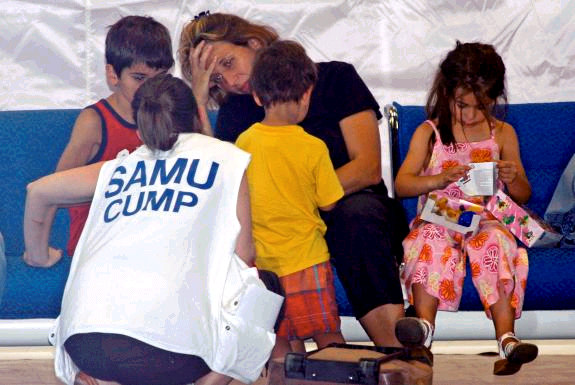 25
Liban (suite)
Durant la période considérée, 11 963 personnes sont arrivées dans le dispositif. On observe que 31% des arrivants (3 704)  ont été pris en charge : 19.3% (2 314) pour des entretiens brefs, 11.7% (1 390) pour des entretiens approfondis.
26
Activité de la CUMP 93 en 2013
En 2009, la CUMP 93 a été déclenchée 31 fois.
Sur ces 31 déclenchements 
 2 concernaient une situation de catastrophe de grande ampleur :
	Retour de ressortissants français de République Centrafricaine
	Accident de Brétigny sur Orge
27
5 concernaient des événements catastrophiques à impact limité :
Incendie Aubervilliers
Incendie Montreuil
Rapatriement à Roissy des victimes d’un accident de bus survenu en Inde
Rapatriement à Roissy des victimes d’un accident de bus survenu en Guyane
 Explosion + incendie criminel à Aulnay sous Bois
présentation du 12/03/10
28
24 concernaient des événements à fort impact psychologique  :
Suicide (ou tentative violente) en public + Mort violente ou subite en public (12)
Dont : défenestration d’un enfant de 10 ans, défenestration d’une éducatrice sur son lieu de travail, noyade d’un adolescent devant ses amis, etc.
Autres (12) (découvertes de corps, menaces de fusillade par un homme armé, etc) 
 NB : 3 en milieu hospitalier, plusieurs en milieu scolaire
29
Réponses données
La régulation téléphonique de ces déclenchements par la CUMP a conduit à :  
	12 Interventions Immédiates sur place 
	5 Interventions Post-Immédiates sur place 
	8 Interventions Post-Immédiates à Avicenne 
	4 Interventions indirectes  
	6 orientations d’emblée (vers le SAU, la consultation trauma…) 
	1 Pas de suite donnée par la personne concernée aux propositions de soins
30
484 actes en 2013
Convention SOS Victimes 93
Activité soutenue de recherche et d’enseignement
Spécificité CUMP 93 : 
travail auprès des enfants et bébés souvent oubliés dans ces crises (ex. Haïti)
approche transculturelle
Dispositifs aéroportuaires
31
Conclusions
CUMP = maillon du système de soins en santé mentale à l’interface des services de secours d’urgence et des services de soins psy 
Répond à des besoins qui ne sont pas couverts par d’autres structures (complémentarité)
Réseau national / spécificités locales
32
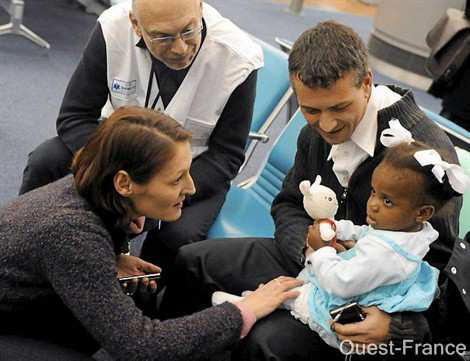 33